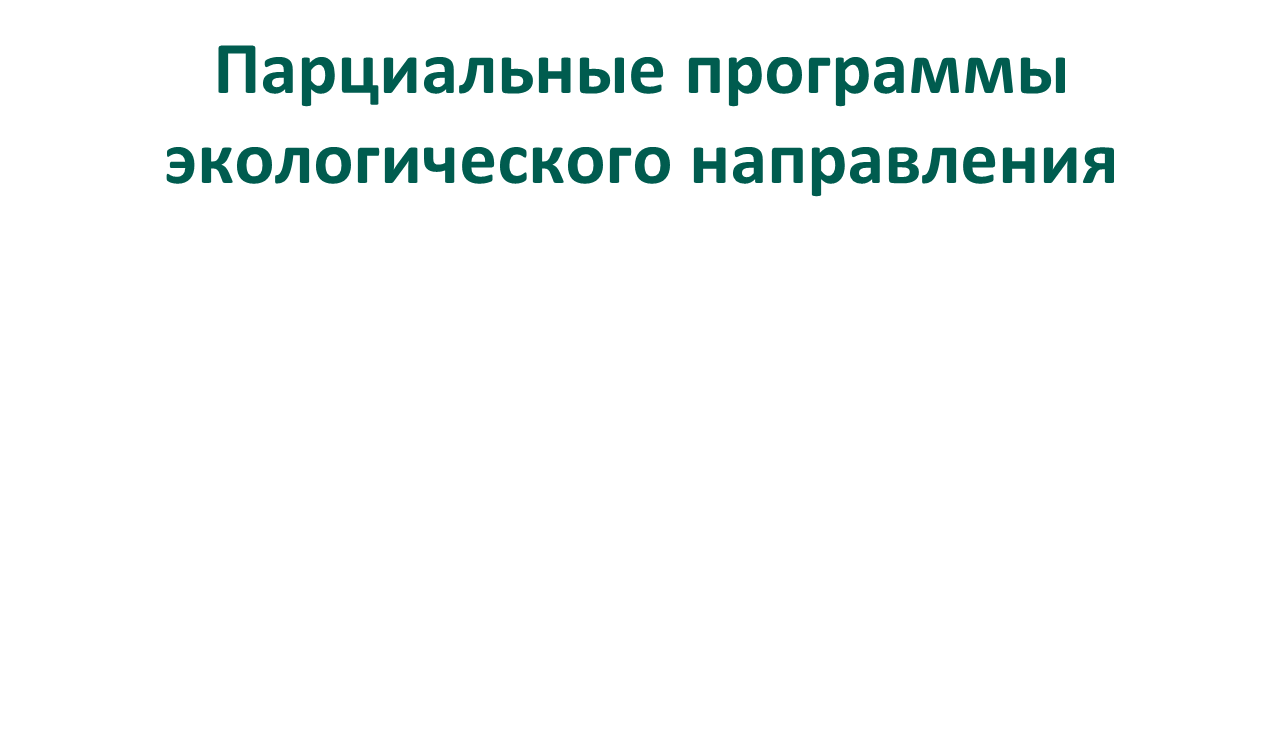 «Я и природа»
«Настенное панно»
«Аква ферма»
«Биомашина по выращиванию растений»
«Эко –холл»
«Smart garden»
«Микрозелень – современный эко-продукт для здорового питания!»
МАДОУ д/с № 160 города Тюмени
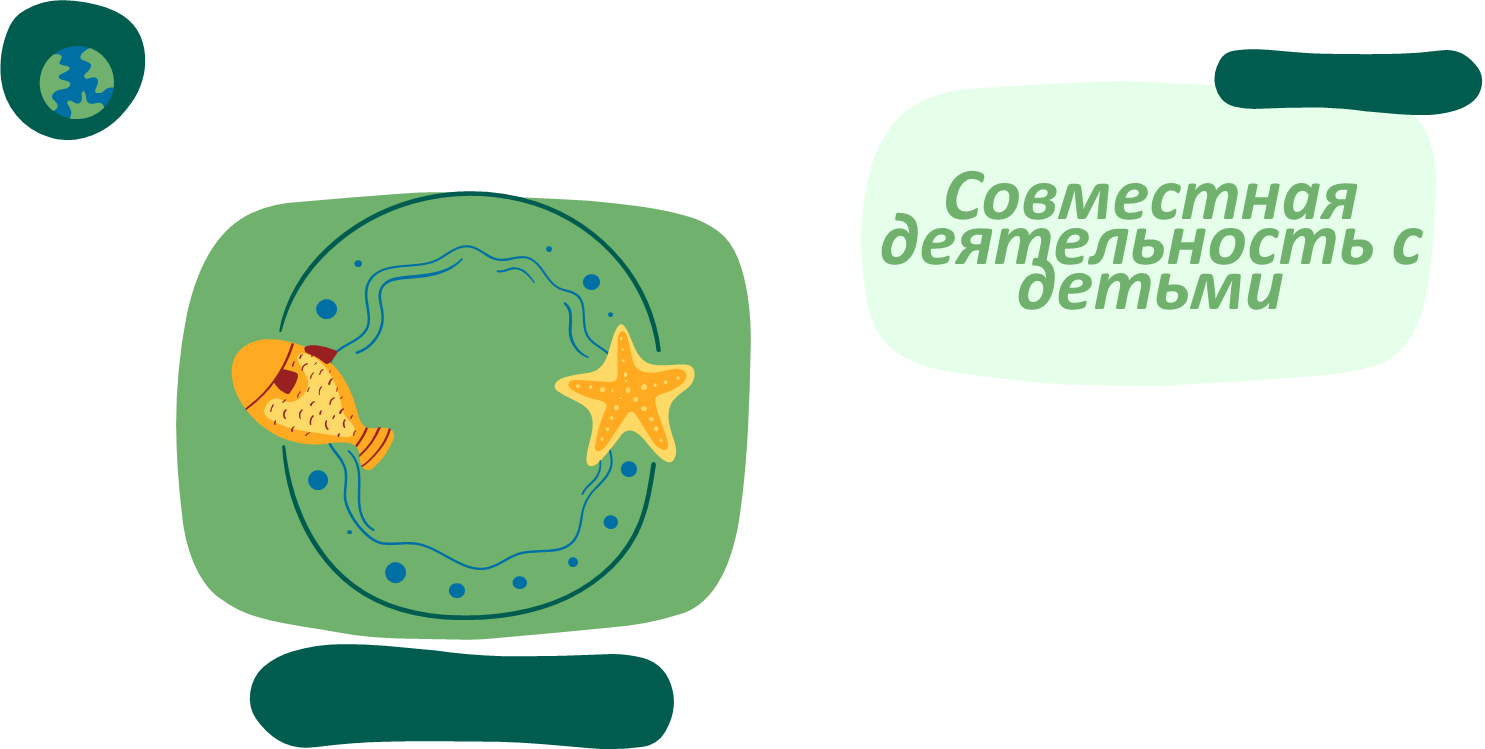 «Календарь природы»
Система работы
Просвещение родителей по вопросам здорового питания
Создание среды
Челлендж «Здоровый завтрак»
Выращивание микрозелени в ДОУ и дома
Мастер-классы по выращиванию микрозелени
Формирование пищевых привычек
Включение в рацион детей микрозелени и других полезных продуктов
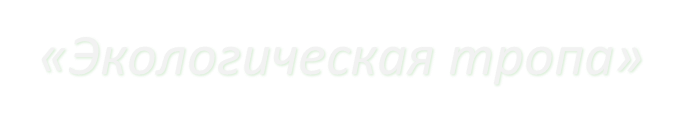 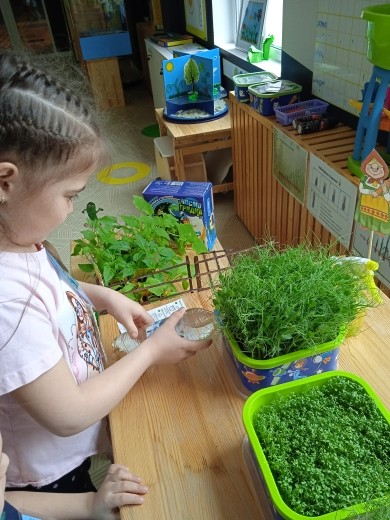 «Сити ферма 2.0»
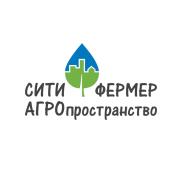 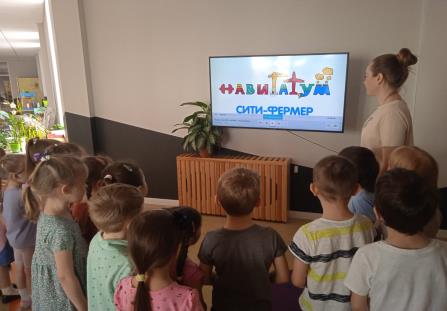 «»
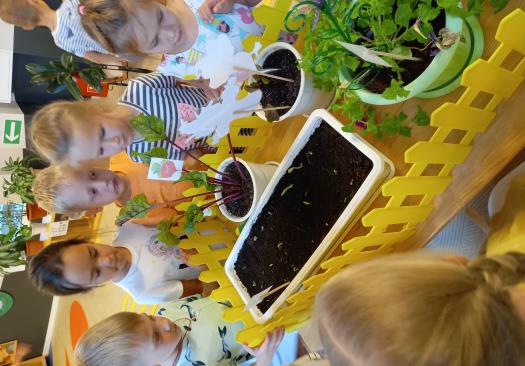 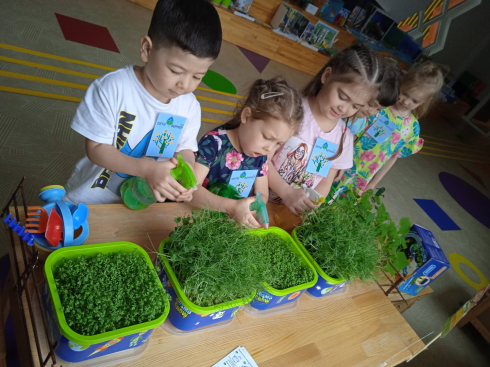 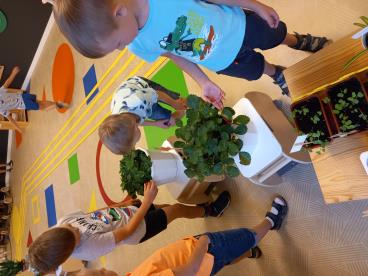 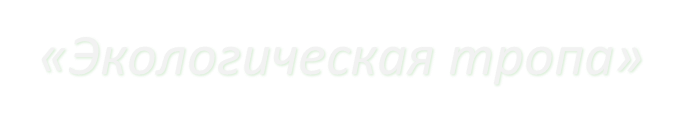 «Smart сад с подсветкой»
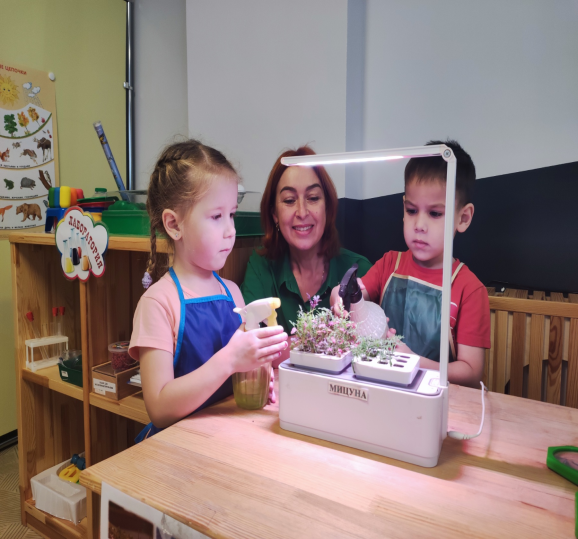 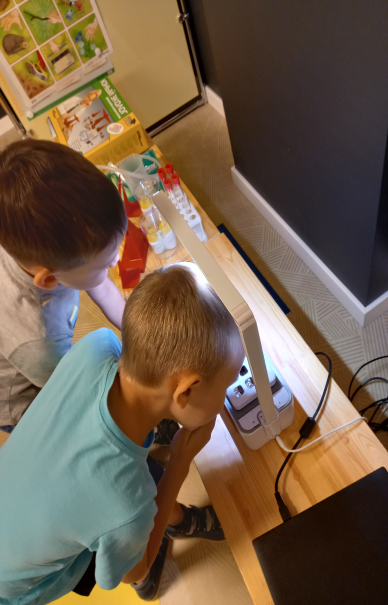 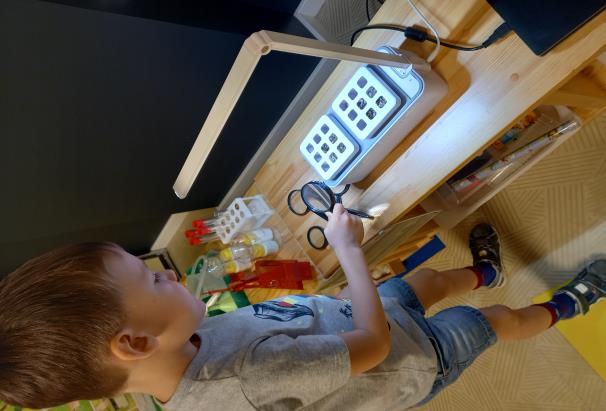 «ANROexpert» биомашина по выращиванию растений»
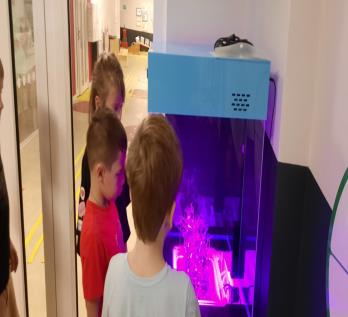 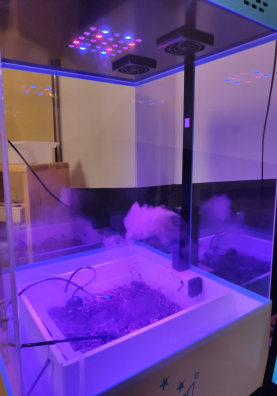 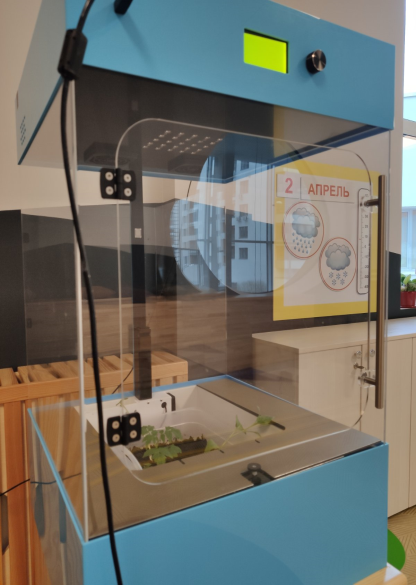 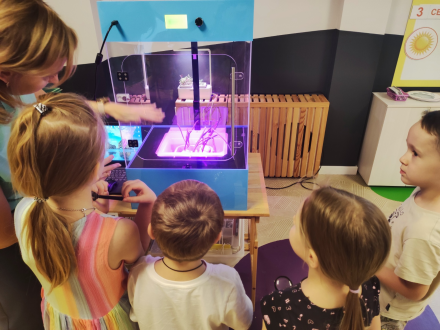 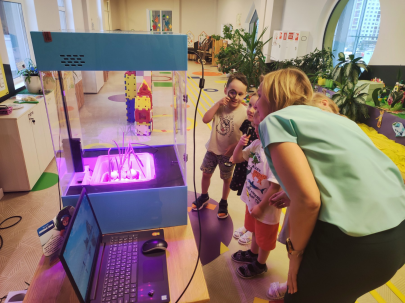 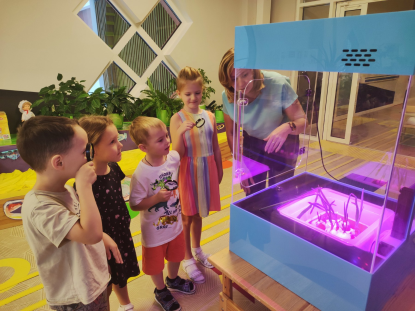 «Акваферма»
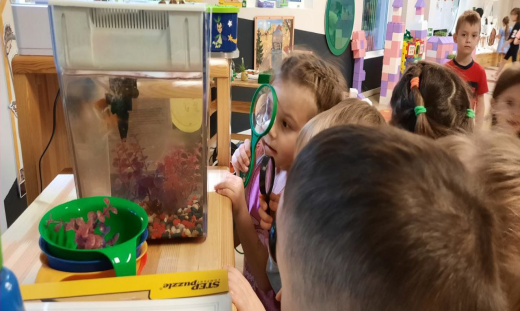 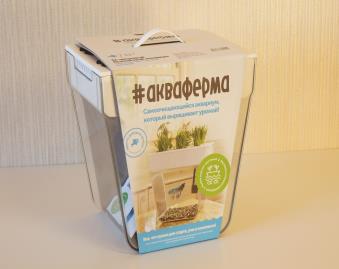 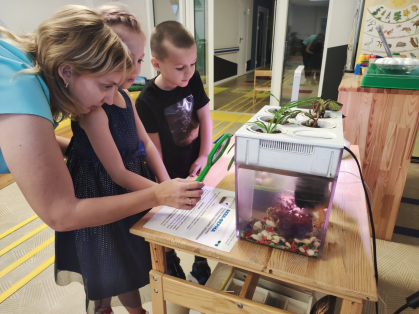 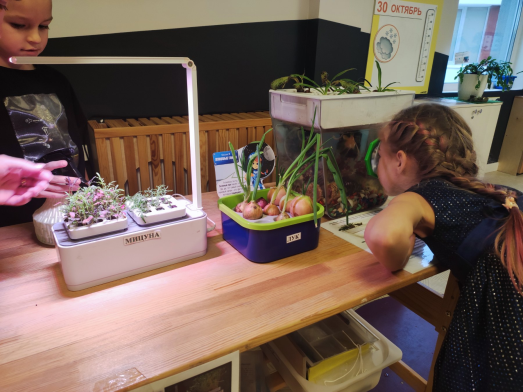 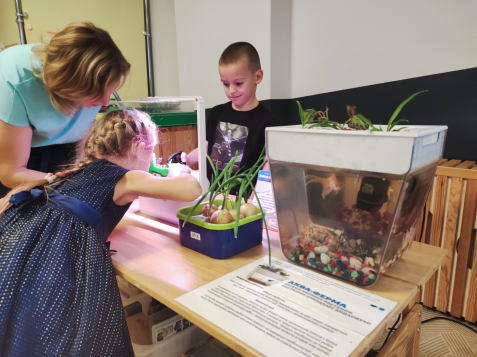 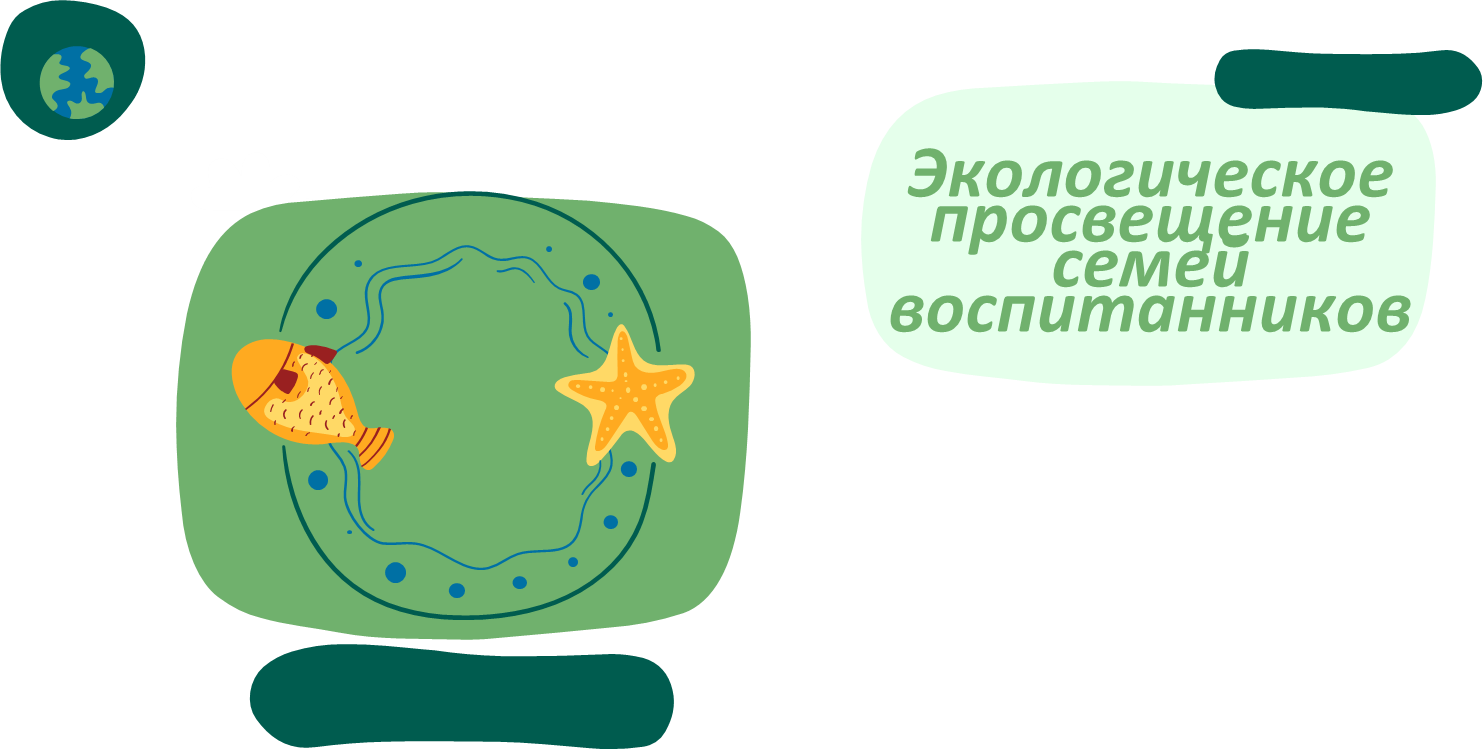 «Я и природа»
Магнитный модуль. «Наблюдение за природой»
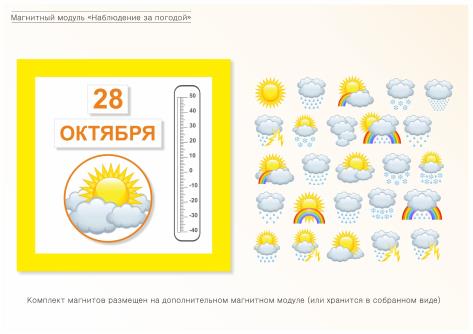 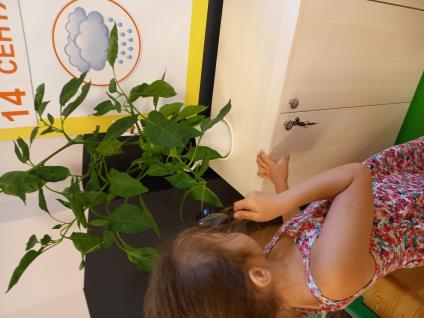 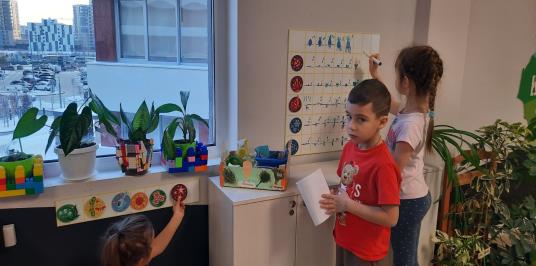 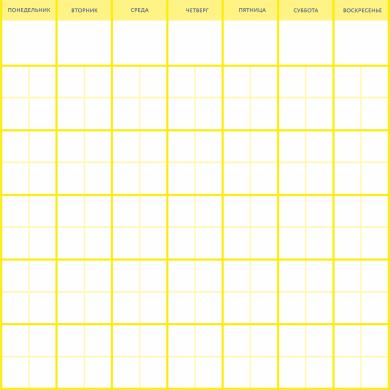 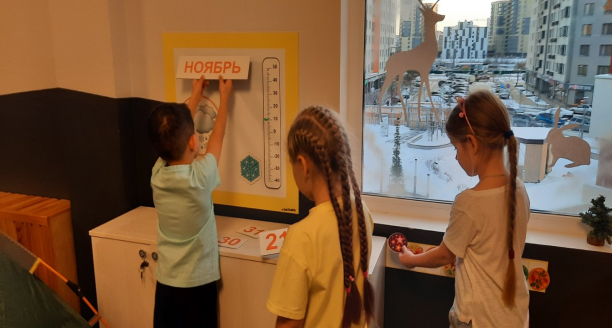 «Природа родного края»
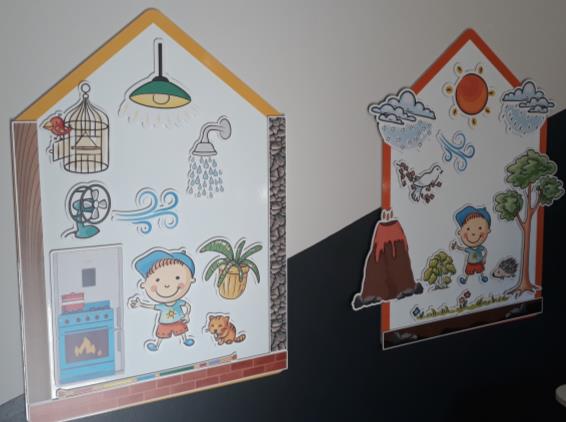 Магнитный модуль  «Я и природа» 
(Базовые иллюстрации программы 
Н.А. Рыжовой «Наш дом – природа»)
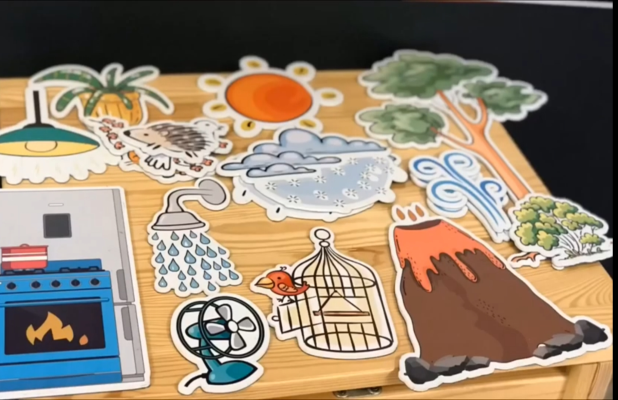 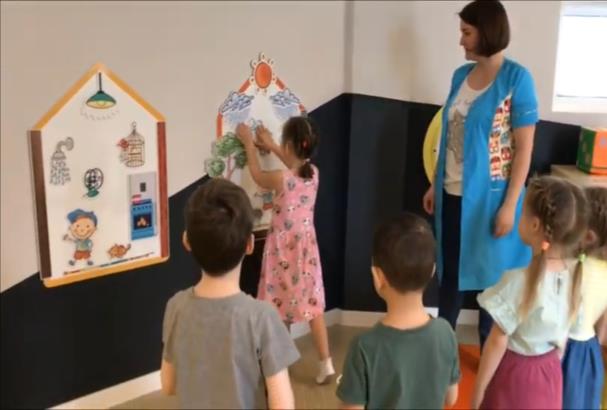 «Природа родного края»
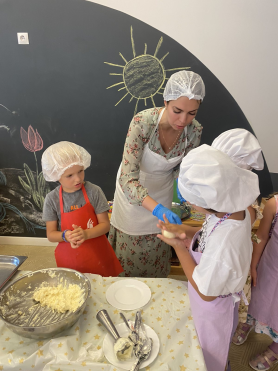 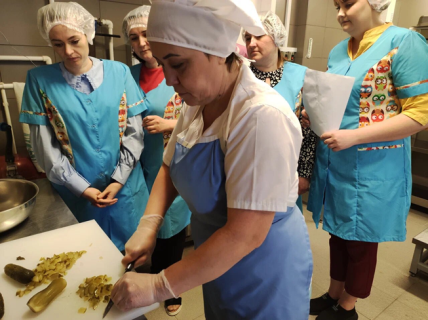 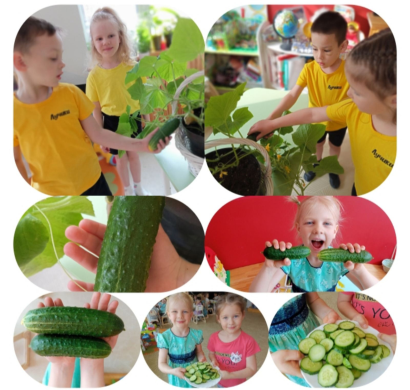 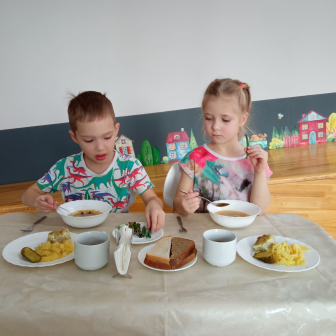 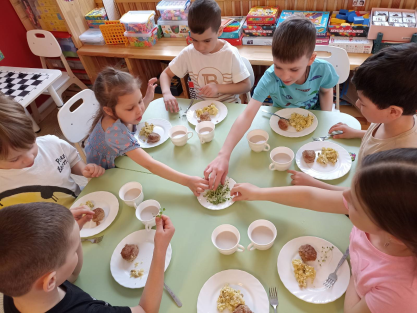 «Природа родного края»
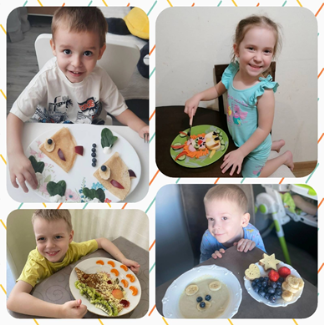 Челлендж
 «Вкусный и полезный завтрак»
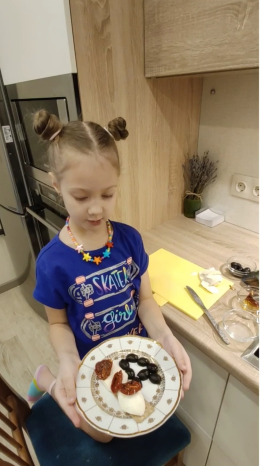 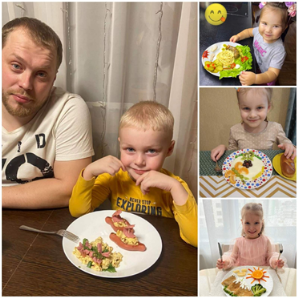